Globalization!
To what extent should we embrace it?
https://www.youtube.com/watch?v=5SnR-e0S6Ic
what is your personal experience with globalization?
Points of View vs. Perspectives
POINT OF VIEW: 
Speaking about what you know to be true based on individual identity (Different people have different points of view because they have different experiences of the world) 
PERSPECTIVE: 
Speaking about what you know to be true based on your collective identity (cultural group, faith, age, etc…)
Pluralism
Pluralistic Society: 
Our history has helped us to learn to value the many different perspectives of the many groups of people within our society.
We respect and value what individuals have to say both from their individual points of view as well as their collective perspective.
DEFINITION: GLOBALIZATION
Globalization: 
The process of becoming more globally interconnected (pg. 6). 
It is the building of ties within and among the peoples of the world. 
It is also the process of making our world more INTER-dependent; the growing of mutual dependence among people, SOCIALLY, ECONOMICALLY and POLITICALLY
Examples: globalization
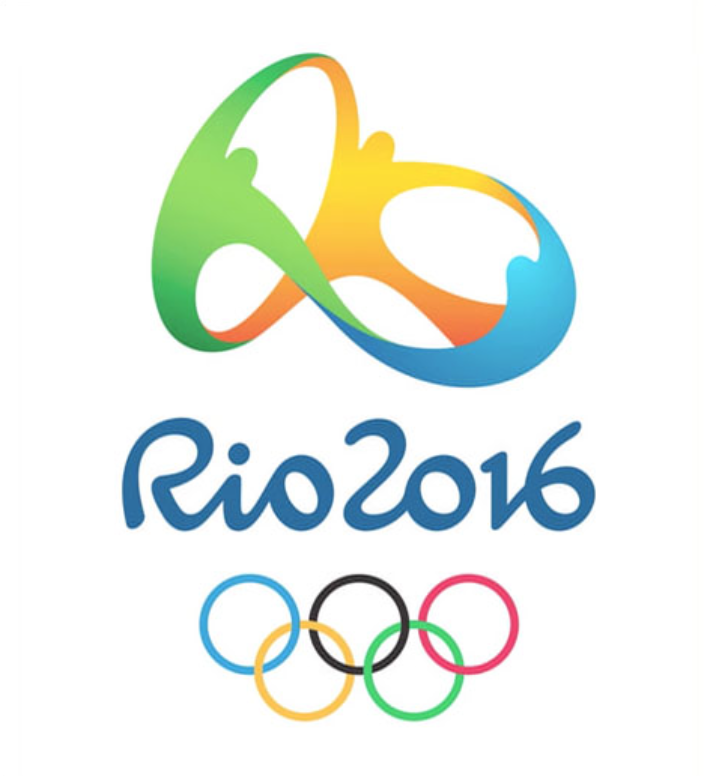 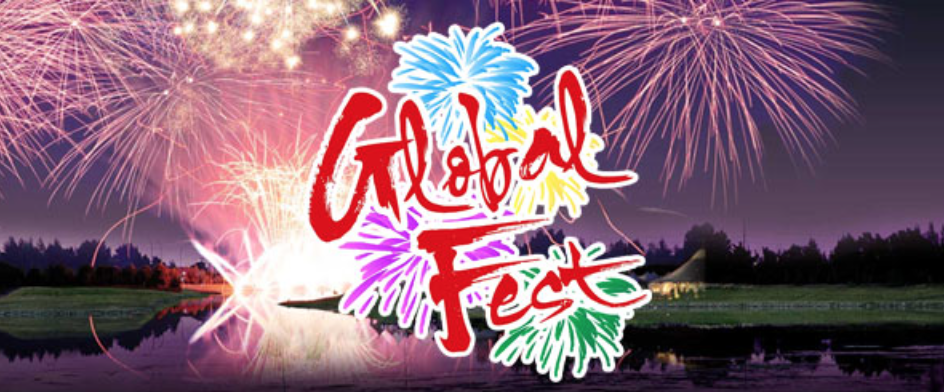 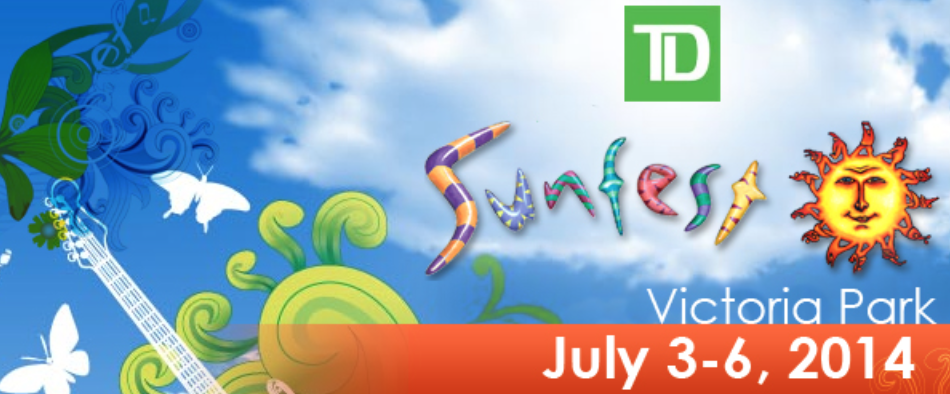 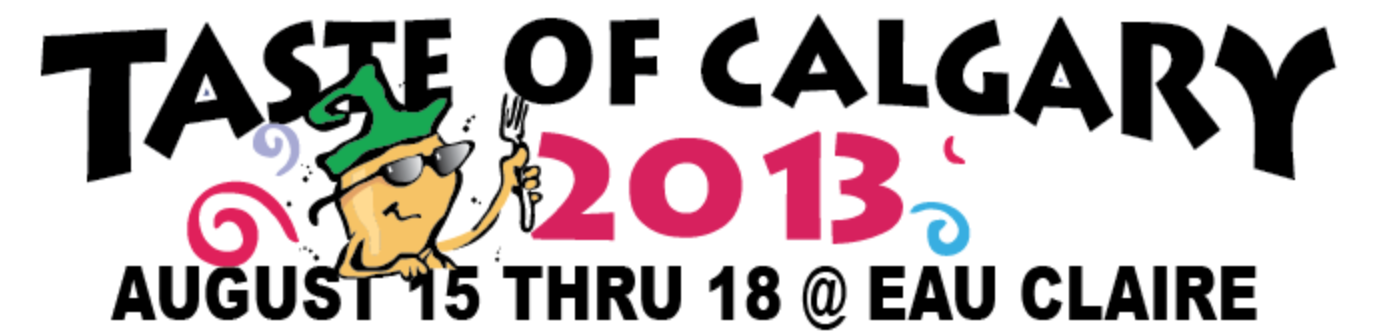